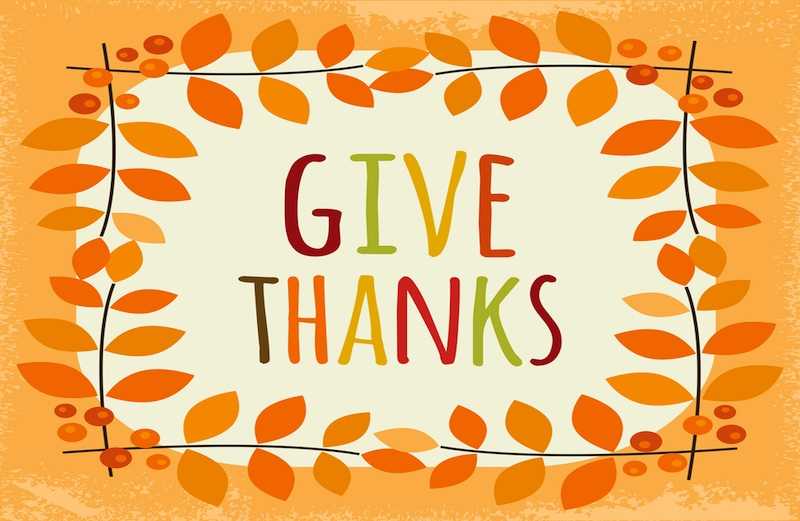 见证分享
“凡事谢恩。因为这是神在基督耶稣里向你们所定的旨意。”	
				    帖撒罗尼迦前书5:18
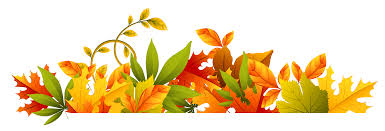 凡事谢恩
是一个命令
凡事谢恩 
In everything VS. for everything 
感恩就是表现出对神有信心
[Speaker Notes: .  It’s easy to give thanks when everything is going well.  It takes faith to give thanks in hard times.]
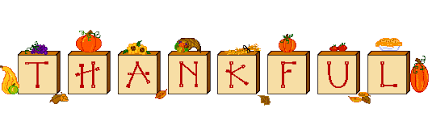 约拿的故事
“但我必用感谢的声音献祭与你．我所许的愿、我必偿还。救恩出于耶和华。”
															约拿书2: 9
但以理的故事
“但以理知道这禁令盖了玉玺、就到自己家里，（他楼上的窗户、
    开向耶路撒冷）一日三次、双膝跪在他　神面前、祷告感谢、与素常一样。”
														但以理书6:10
保罗的故事
“保罗说了这话、就拿着饼、在众人面前祝谢了　神、擘开吃。”
													使徒行传27:35
耶稣的故事
“耶 稣 拿 起 饼 来 ， 祝 谢 了 ， 就 分 给 那 坐 着 的 人 。 分 鱼 也 是 这 样 ，   
     都 随 着 他 们 所 要 的 。”						  		     
												         约翰福音6:11
[Speaker Notes: Easy to thank God when things are going well.  It’s another thing to give thanks when things are not going well.  Or you are in a crisis situation.  Our natural instinct is to complain or get angry or give up.  But when we are in a difficult situation, give thanks to God.]
感谢…
释放了
神的大能
“凡事谢恩。因为这是神在基督耶稣里向你们所定的旨意。”	
				    帖撒罗尼迦前书5:18
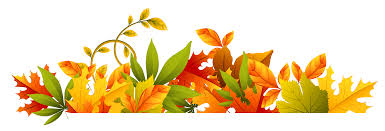 诗篇103
带领1: 我的心哪，你要称颂耶和华。凡在我里面的，		  也要称颂他的圣名。我的心哪，你要称颂                	  耶和 华，不可忘记他的一切恩惠。 
全部:  你们要称谢耶和华，因他本为善。他的慈爱，永远长存。 
青少年: 他赦免你的一切罪孽，医治你的一切疾病。他救赎你	     的命脱离死亡，以仁爱和慈悲为你的冠冕。他用美物， 	  使你所愿的得以知足，以致你如鹰返老还童。 
全部:  你们要称谢耶和华，因他本为善。他的慈爱，永远长存。 
带领2: 耶和华施行公义，为一切受屈的人伸冤。他使摩西知道他的法则，叫以色列人晓得他的作为。耶和华有怜悯，有恩典，不轻易发怒，且有丰盛的慈爱。他不长久责备，也不永远怀怒。他没有按我们的罪过待我们，也没有照我们的罪孽报应我们。
全部:  你们要称谢耶和华，因他本为善。他的慈爱，永远长存。 
母亲们: 天离地何等的高，他的慈爱向敬畏他的人，也是何等	  的大。东离西有多远，他叫我们的过犯，离我们也有	  多远。 
全部:  你们要称谢耶和华，因他本为善。他的慈爱，永远长存。   
父亲们: 父亲怎样怜恤他的儿女，耶和华也怎样怜恤敬畏他的	  人。因为他知道我们的本体，思念我们不过是尘土。	 至于世人，他的年日如草一样。他发旺如野地的花。	 经风一吹，便归无有。他的原处，也不再认识他。 
全部:  你们要称谢耶和华，因他本为善。他的慈爱，永远长存。
带领1: 但耶和华的慈爱，归于敬畏他的人，从亘古到永远。	  他的公义，也归于子子孙孙。就是那些遵守他的约，	 记念他的训词而遵行的人。 
全部:  你们要称谢耶和华，因他本为善。他的慈爱，永远长存。 
带领2: 耶和华在天上立定宝座。他的权柄统管万有。 
全部:  你们要称谢耶和华，因他本为善。他的慈爱，永远长存。